Personal,Social,Emotional Development : Building Relationships
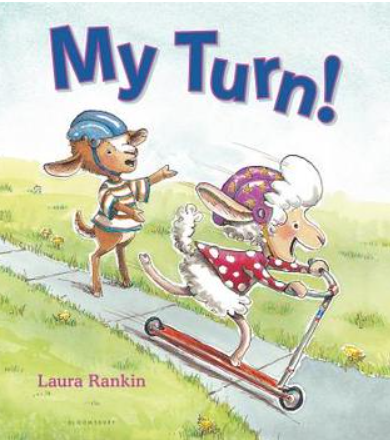 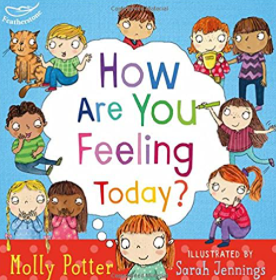